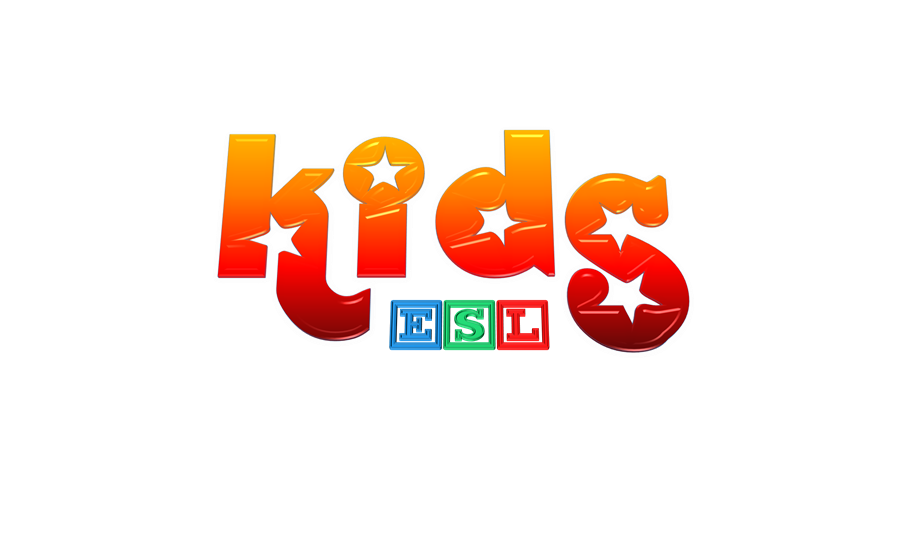 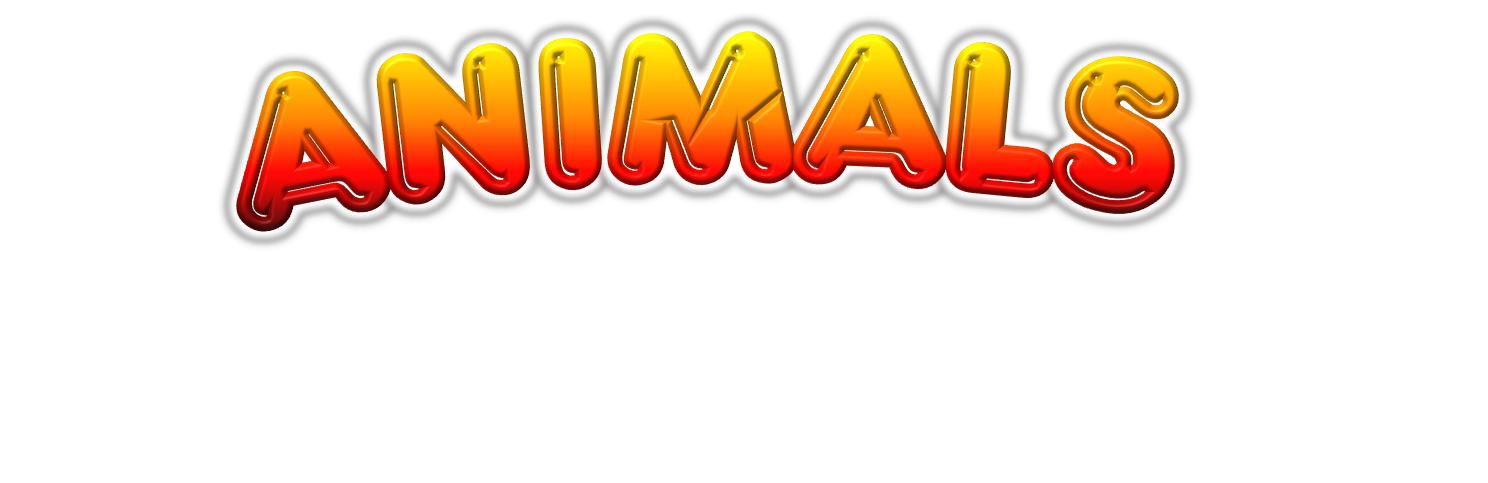 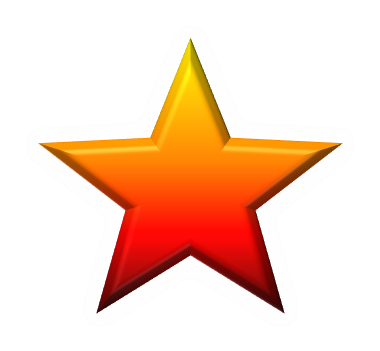 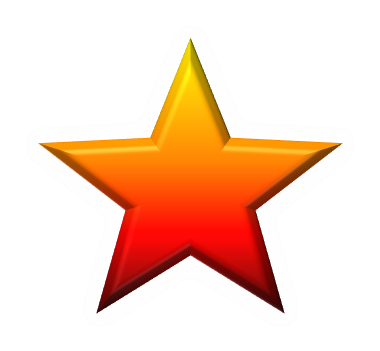 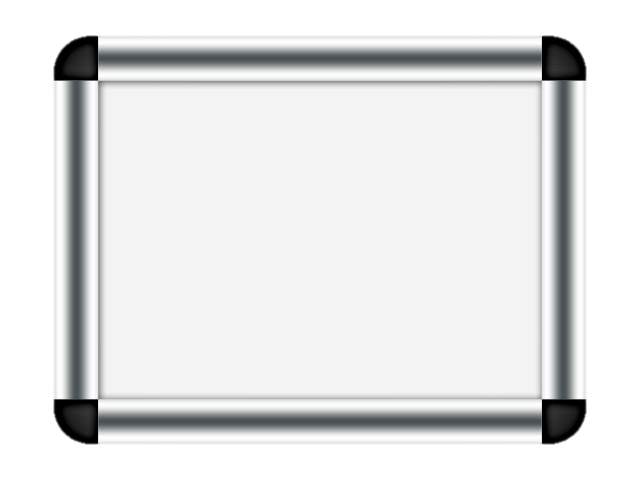 COW
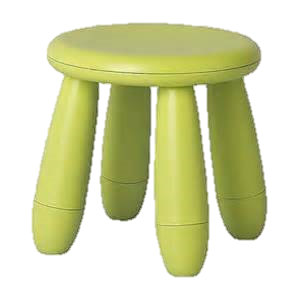 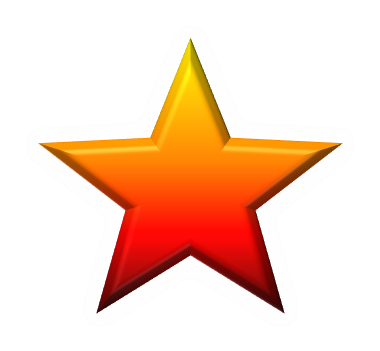 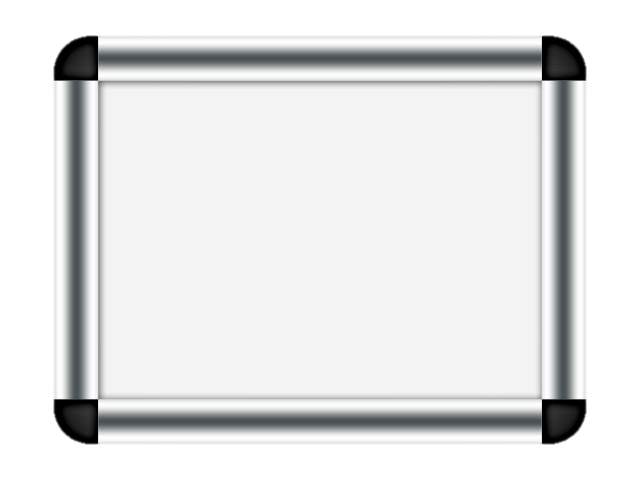 DOG
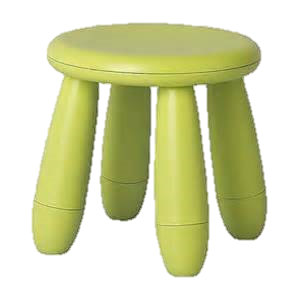 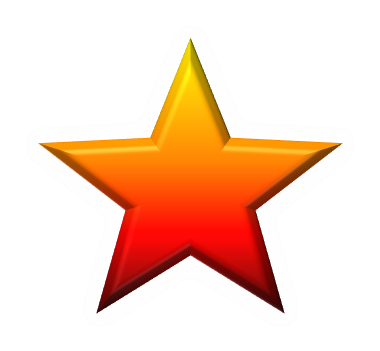 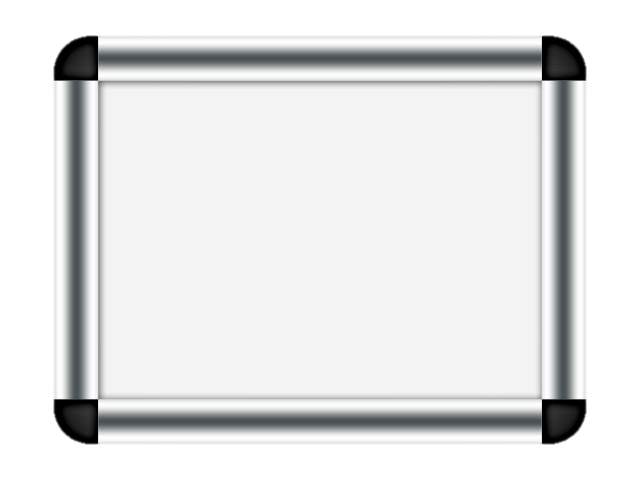 CAT
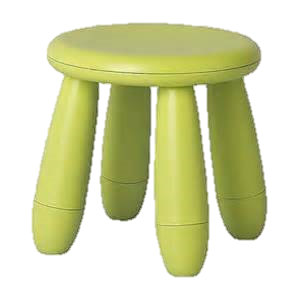 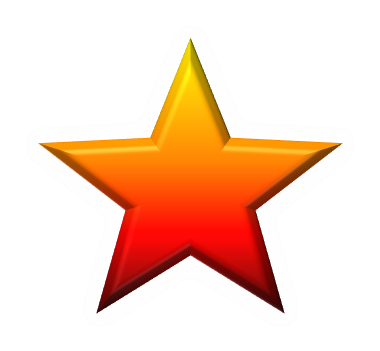 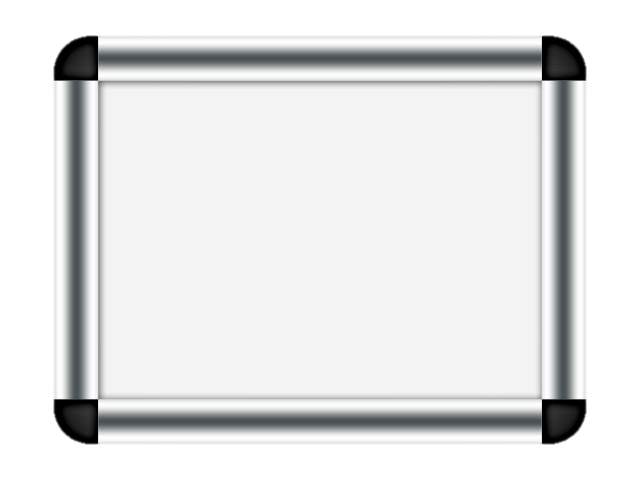 PIG
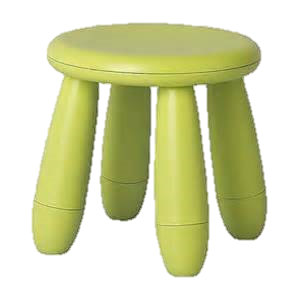 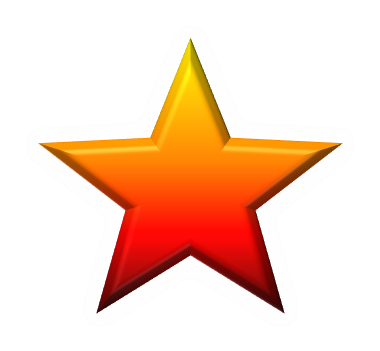 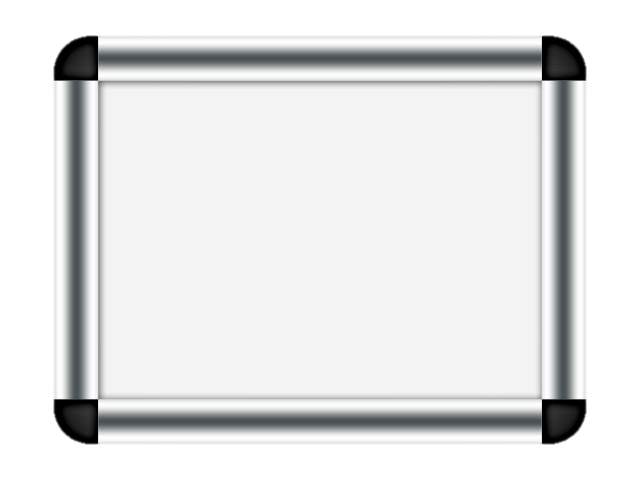 DUCK
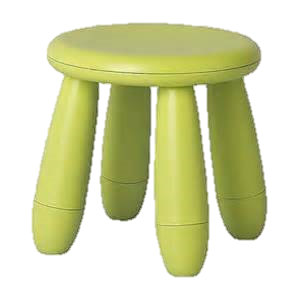 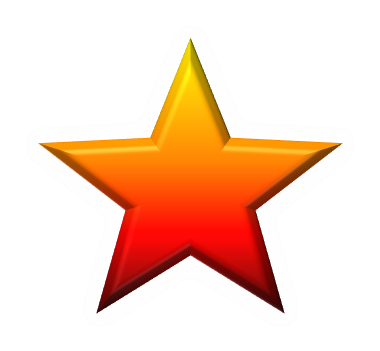 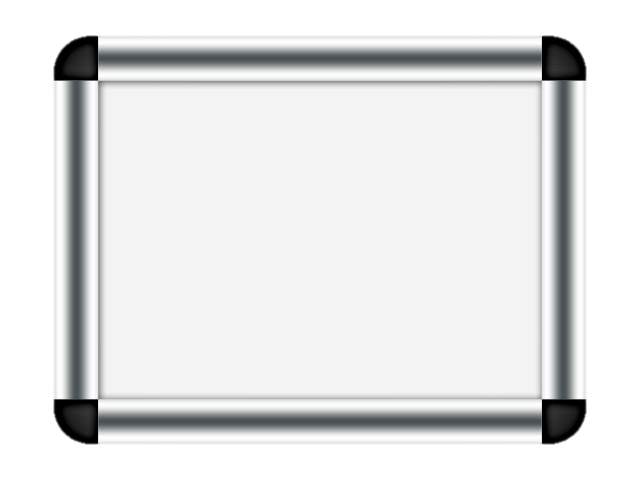 HORSE
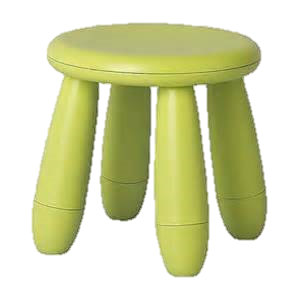 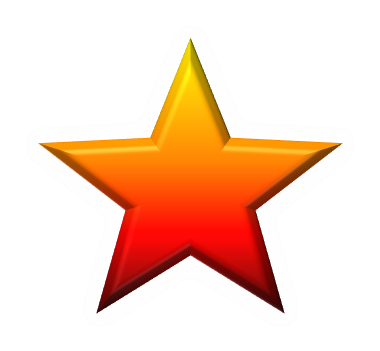 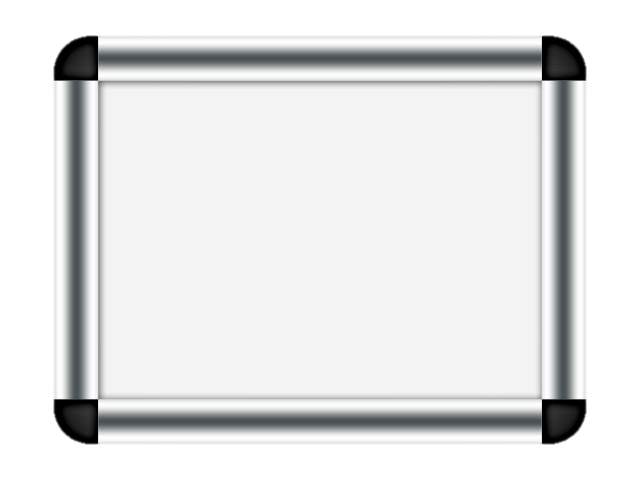 FISH
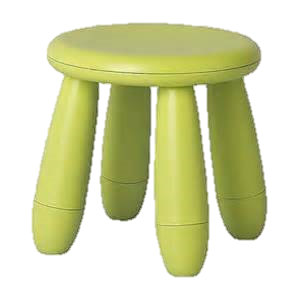 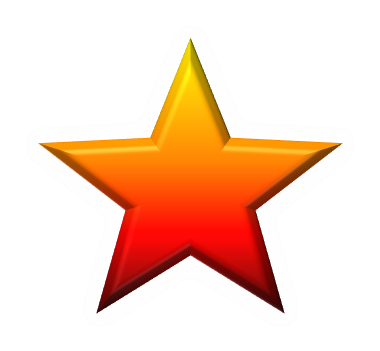 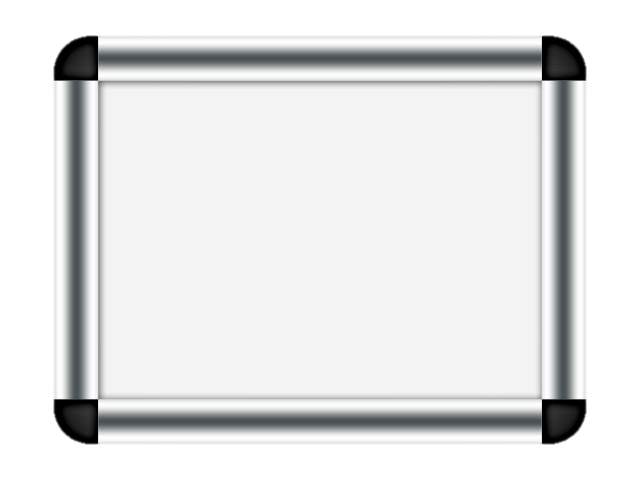 SNAKE
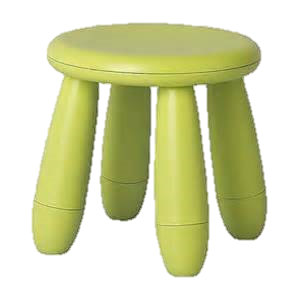 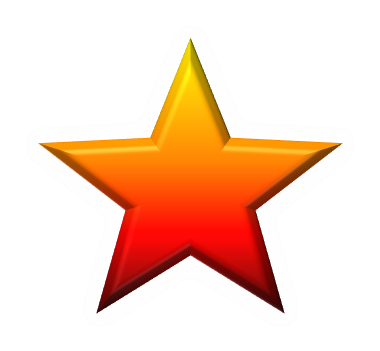 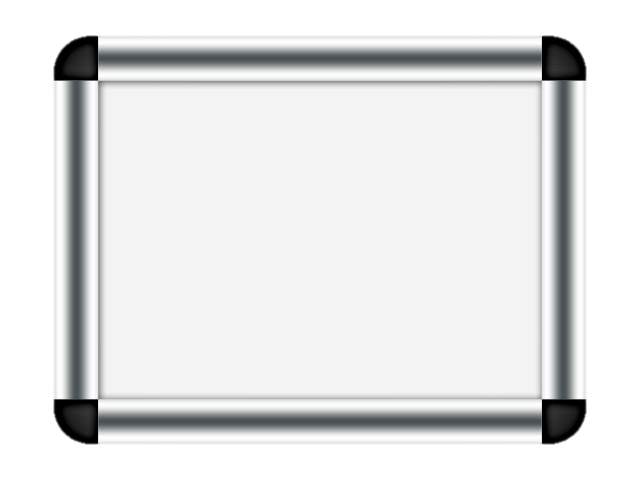 LION
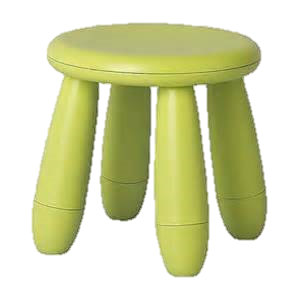 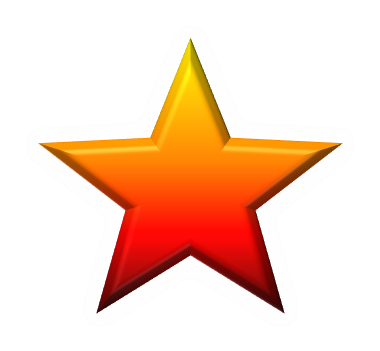 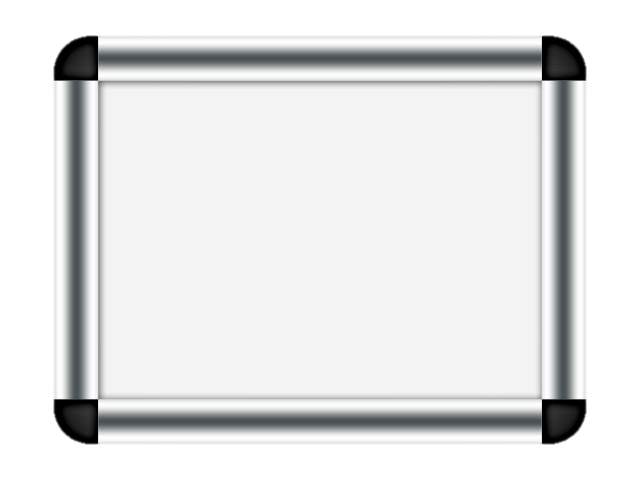 BEAR
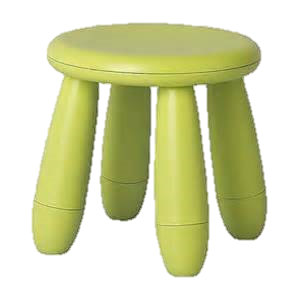 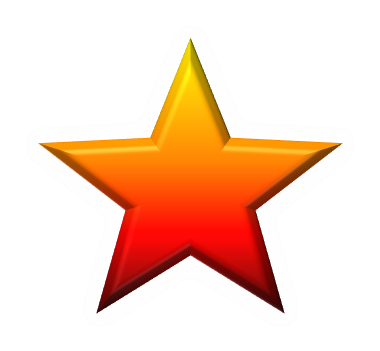 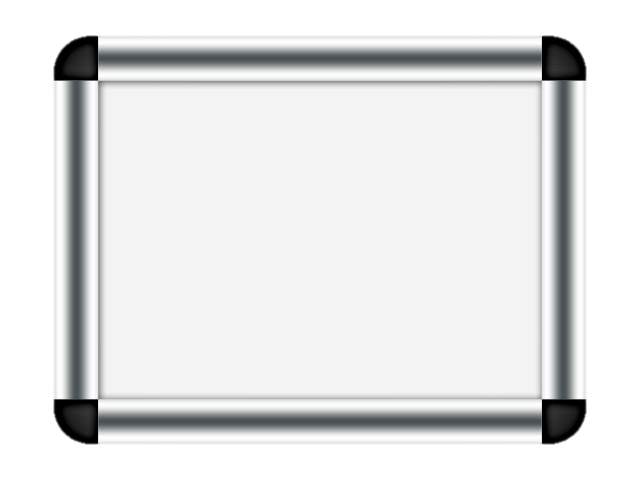 MONKEY
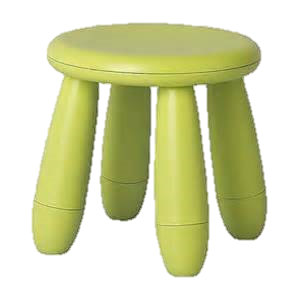 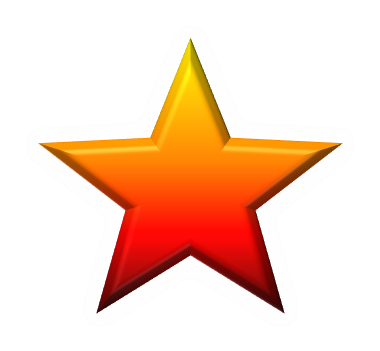 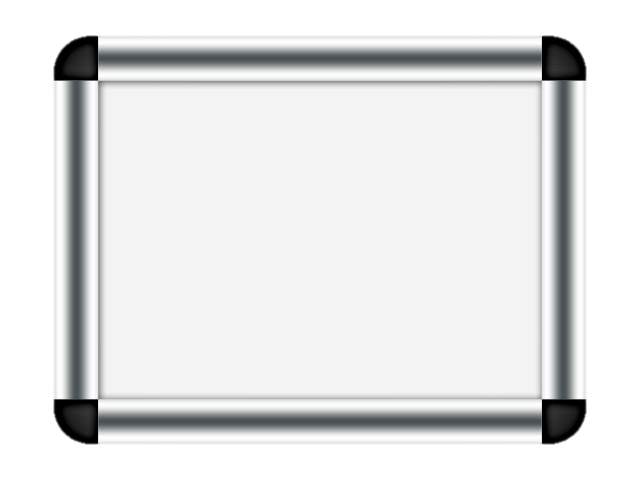 ELEPHANT
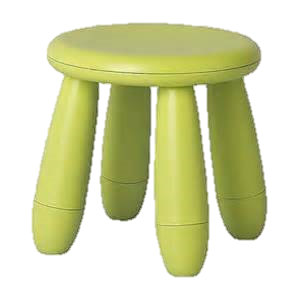